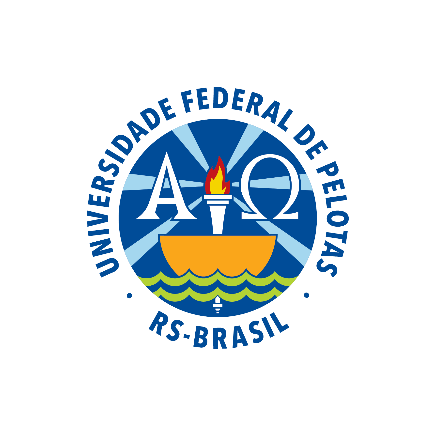 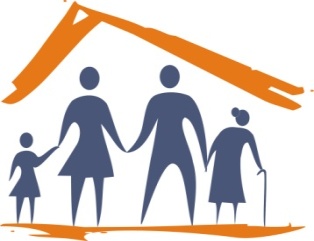 UNIVERSIDADE ABERTA DO SUSUNIVERSIDADE FEDERAL DE PELOTASEspecialização em Saúde da FamíliaModalidade a DistânciaTurma 8
Melhoria da atenção à Saúde dos Hipertensos e/ou Diabéticos na   UBS Móvel Piratini 1, Piratini/RS
Jorge Luis Bejerano Jaen
Orientador: Fábio de Jesus Santos
Introdução
A Hipertensão arterial e a Diabetes Mellitus são causa de mortalidade e são consideradas um grave problema de saúde em todo o mundo (BRASIL, 2013). 
Um bom acompanhamento das duas doenças crônicas diminui os riscos de morbimortalidade. 
Município Piratini (população aproximadamente 19000 habitantes,  com 5 UBS,  1 Hospital).
UBS Móvel Piratini 1, Piratini( população 8000 habitantes, uma unidade que se desloca por todos os assentamentos rurais que são 4).
Situação da ação programática antes da intervenção:
Baixa cobertura.
Zero trabalho com os usuários hipertensos e diabéticos.
Qualidade de atendimento inadequado.
Poucas atividades educativas.
Registros inadequados.
Má adesão dos hipertensos e diabéticos ao programa.
Falta de busca ativa.
Objetivo geral
Melhorar a Atenção à Saúde dos usuários hipertensos e diabéticos  na UBS Móvel Piratini 1, Piratini/RS .
Metodologia
A intervenção foi realizada na Unidade Básica de Saúde (UBS) Móvel Piratini 1, no Município de Piratini,Estado RS.
Público alvo hipertensos e diabéticos da área da UBS.
Período de 12 semanas.
Ações estruturadas dentro de quatro eixos temáticos: 
Monitoramento e Avaliação;
Organização e Gestão do Serviço; 
Engajamento Público; 
Qualificação da Prática Clínica.
Metodologia - Ações
Organização do serviço com a implantação da consulta programada e da ficha espelho; 
Cadastramento dos hipertensos e diabéticos; 
Atendimento clínico priorizado para hipertensos e diabéticos; 
Visita domiciliar com busca ativa aos faltosos; 
Grupo de educação popular; 
Testes de glicemia capilar e aferição de pressão arterial; 
Capacitação da equipe em relação ao acolhimento aos usuários, a respeito da saúde dos hipertensos e diabéticos e informações a serem repassadas a toda a comunidade em geral; 
Monitoramento e avaliação dos atendimentos aos usuários hipertensos e diabéticos.
Logística
Caderno de Atenção Básica Hipertensão Arterial e Diabetes Mellitus, referente ao Cadernos de Atenção Básica do Ministério de Saúde número 37de HAS e numero 36 de DM, do ano 2013. 
Ficha-espelho disponibilizada pelo curso de especialização.
Planilha coleta de dados.
Ficha de atendimento ambulatorial.
ObjetivosMetasResultado
Objetivo 1. Ampliar a cobertura de atenção do pacientes hipertensos e diabéticos.
Meta 1.2 Cadastrar 80% da área de abrangência no Programa de Atenção á Hipertensão Arterial e á Diabetes Mellitus.
Objetivo 1. Ampliar a cobertura de atenção do pacientes hipertensos e diabéticos.
Meta 1.2. Cadastrar 80 % dos diabéticos da área de abrangência no Programa de Atenção á Hipertensão Arterial e á Diabetes Mellitus da unidade de saúde.
Objetivo 2. Melhorar a qualidade da atenção a hipertensos e ou diabéticos na Unidade de Saúde.
	Meta 2.1 Realizar exame clínico apropriado em 100% dos hipertensos.
Objetivo 2. Melhorar a qualidade da atenção a hipertensos e ou diabéticos na unidade de saúde.
Meta 2.2 Realizar exame clínico apropriado em 100 % dos diabéticos.
Objetivo 2. Melhorar a qualidade da atenção a hipertensos e ou diabéticos na unidade de saúde.
Meta 2.3. Garantir a 100% dos hipertensos a realização de exames complementares em dia de acordo o protocolo.
Objetivo 2. Melhorar a qualidade da atenção a hipertensos e ou diabéticos na unidade de saúde.
Meta 2.4. Garantir a 100 % dos diabéticos a realização de exames complementares em dia de acordo o protocolo.
Meta 2.5. Priorizamos a prescrição de medicamentos da farmácia popular para 100 % de os pacientes hipertensos cadastrado na unidade de saúde.
Meta 2.6. Priorizamos a prescrição de medicamentos da farmácia popular para 100 % de os pacientes diabéticos cadastrado na unidade de saúde.

Todos os pacientes hipertensos e diabéticos contaram com os medicamentos da farmácia popular ,para meta de 100 % atingidas.
Objetivo 2. Melhorar a qualidade de atenção a hipertensos e ou diabéticos na unidade de saúde.
	Meta 2.7. Realizar avaliação da necessidade de atendimento odontológico em 100 % dos hipertensos.
Objetivo 2. Melhorar a qualidade da atenção a hipertensos e ou diabéticos na unidade de saúde.
Meta 2.8. Realizar avaliação da necessidade de atendimento odontológico em 100 % dos diabéticos.
Objetivo 3 – Melhorar a adesão de hipertensos e diabéticos ao Programa.
Meta 3.1.Buscar 100 % dos hipertensos faltosos na unidade básica de saúde conforme a periodicidade recomendada.
Objetivo 3.Melhorar a adesão de hipertensos e diabéticos ao Programa.
Meta 3.2.Buscar 100% dos diabéticos faltoso na unidade 4 básica de saúde conforme a periodicidade recomendada.
Objetivo 4.Melhorar o registro da informações.
Meta 4.1.Manter ficha de acompanhamento de 100 % dos hipertensos cadastrado na unidade de saúde.
Meta 4.2.	Manter ficha de acompanhamento de 100 % dos diabéticos cadastrado na unidade de saúde.
Objetivo 5. Realizar mapeamento dos hipertensos e diabéticos de risco pra doenças cardiovascular.
Meta 5.1. Realizar estratificação do risco cardiovascular em 100% dos hipertensos cadastrado na unidade de saúde.
Meta 5.2. Realizar estratificação do risco cardiovascular em 100% dos diabéticos cadastrado na unidade de saúde.
Objetivo 6. Promover a saúde de hipertensos e diabéticos.
Meta 6.1. Garantir orientação nutricional sobre alimentação saudável a 100 % dos hipertensos.
Meta 6.2 Garantir orientação nutricional sobre alimentação saudável a 100 % dos diabéticos.

Em todas as consultas foram oferecidas orientações sobre alimentação saudável, meta atingida 100 %.
Meta 6.3. Garantir orientações em relação á pratica regular de atividades físicas a 100 % dos hipertensos.

	Meta 6.4. Garantir orientações em relação á pratica regular de atividades física a 100 % dos diabéticos.

Em todas as consultas foram oferecidas orientações sobre a pratica de atividades físicas, meta atingida 100 %.
Meta 6.5. Garantir orientações sobre os riscos de tabagismo a 100 % dos hipertensos.

	Meta 6.6. Garantir orientações sobre os risco de tabagismo a 100 % dos diabéticos.

Em todas as consultas foram oferecidas orientações sobre os risco de tabagismo ,meta atingida 100 %.
Meta 6.7. Garantir orientações sobre higiene bucal a 100 % dos hipertensos.
Meta 6.8. Garantir orientações sobre higiene bucal a 100 % dos pacientes diabéticos.

Em as consultas foram oferecidas orientações sobre higiene bucal. meta atingida 100 %.
Discussão
Importância da intervenção:
Aquisição de conhecimento.
União da equipe de saúde.
Melhor organização do trabalho.
Organização de os dados.
Maior cobertura ,melhor qualidade do atendimento.
A intervenção incorporada da rotina de trabalho.
União com a comunidade.
Conhecimento da ações de promoção e prevenção.
Reflexão crítica sobre o processo pessoal de aprendizagem
Capacitou a equipe e melhorou a rotina de serviço.
Melhorou meus conhecimento sobre saúde familiar no Brasil.
Melhorou as deficiências de nossa UBS.
Melhorou meus conhecimento sobre português porque no inicio achava muito difícil o curso.
Referência
BRASIL. Ministério da Saúde. Secretaria de Atenção à Saúde. Departamento de Atenção Básica. Estratégias para o cuidado da pessoa com doença crônica: hipertensão arterial sistêmica / Ministério da Saúde, Secretaria de Atenção à Saúde, Departamento de Atenção Básica. – Brasília: Ministério da Saúde, 2013.
MUITO OBRIGADO